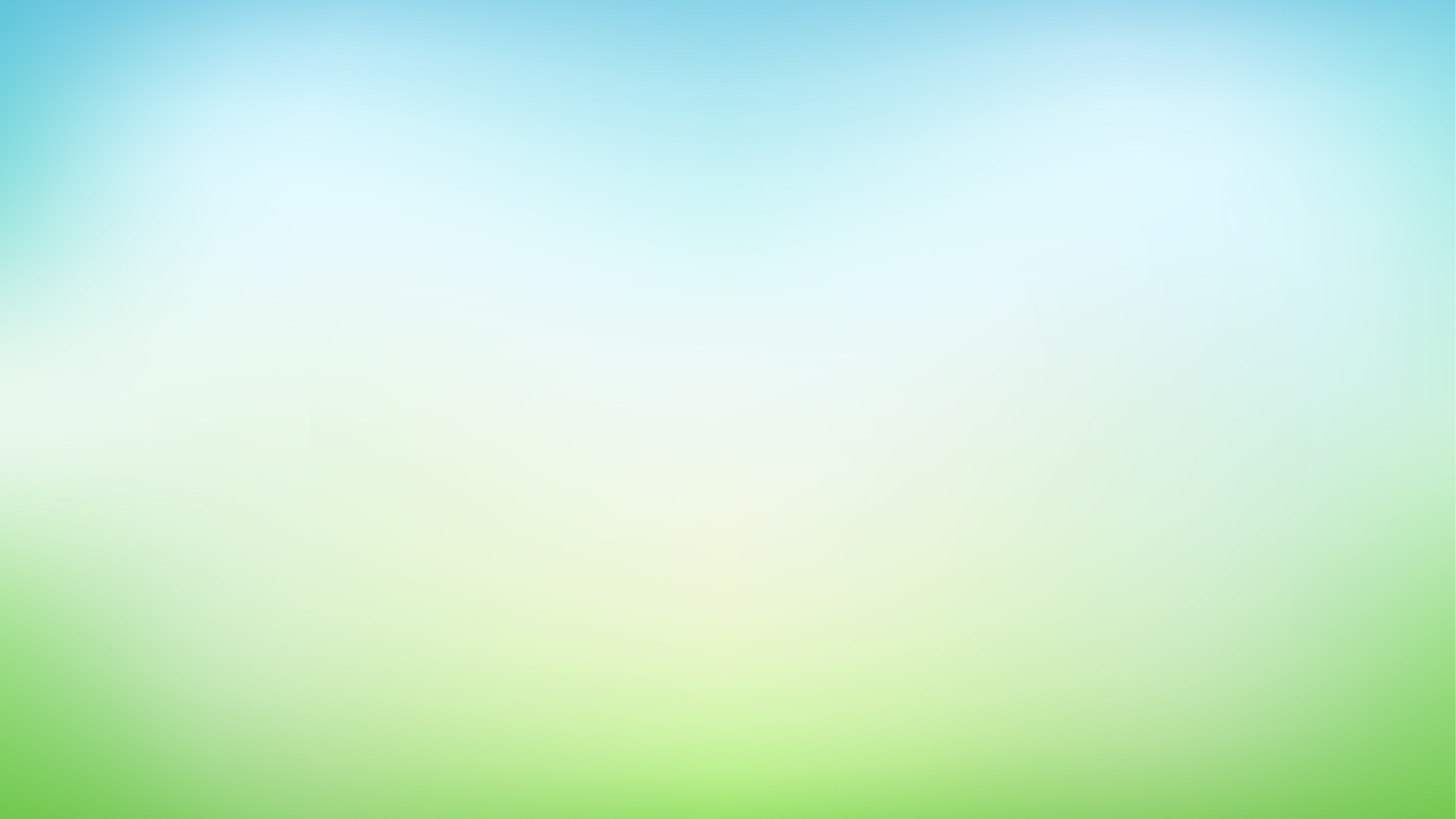 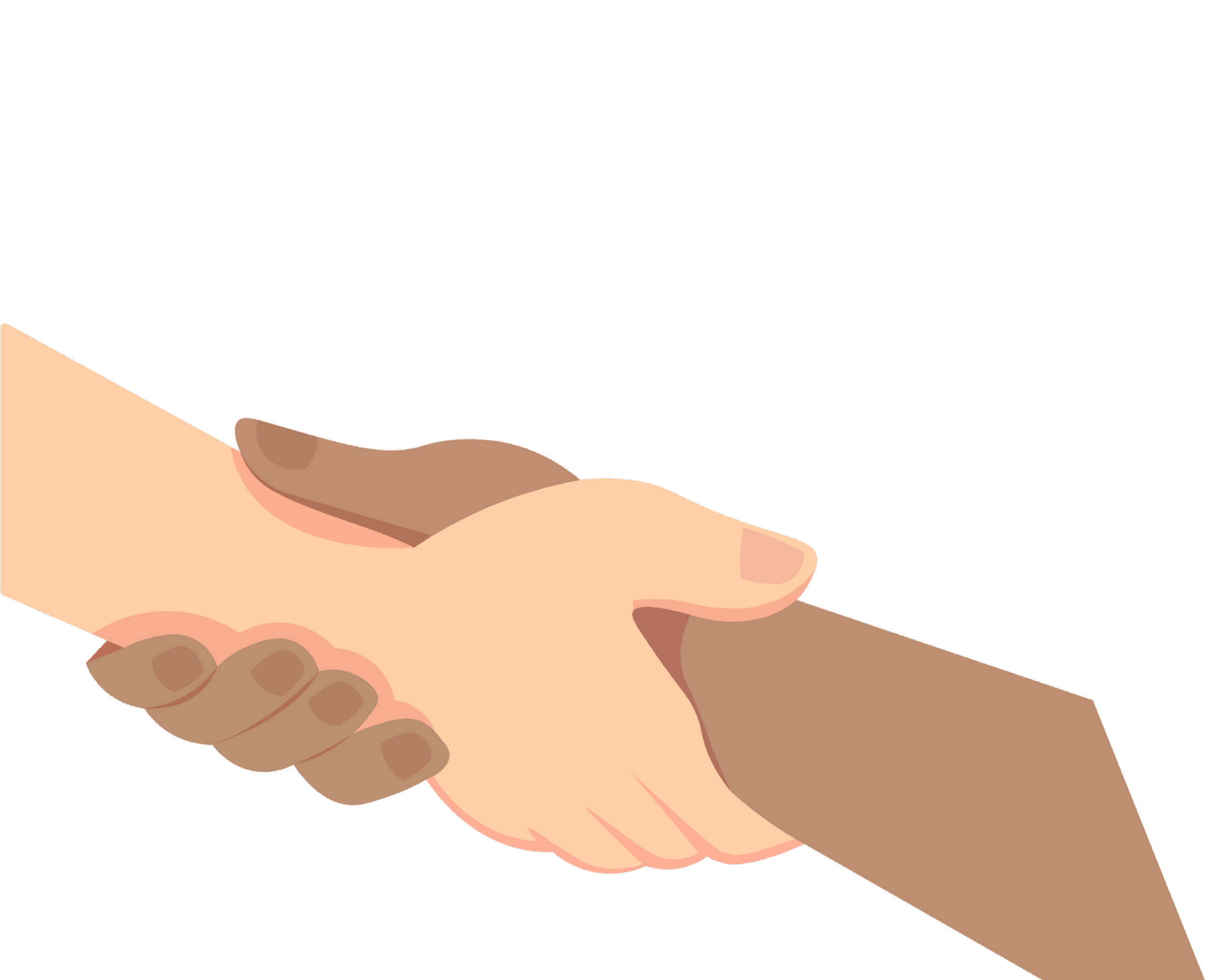 Sprint de Economisire 
a Energiei pentru Orașe
Acționați acum pentru a oferi tuturor o sursă sigură, durabilă și accesibilă de energie!
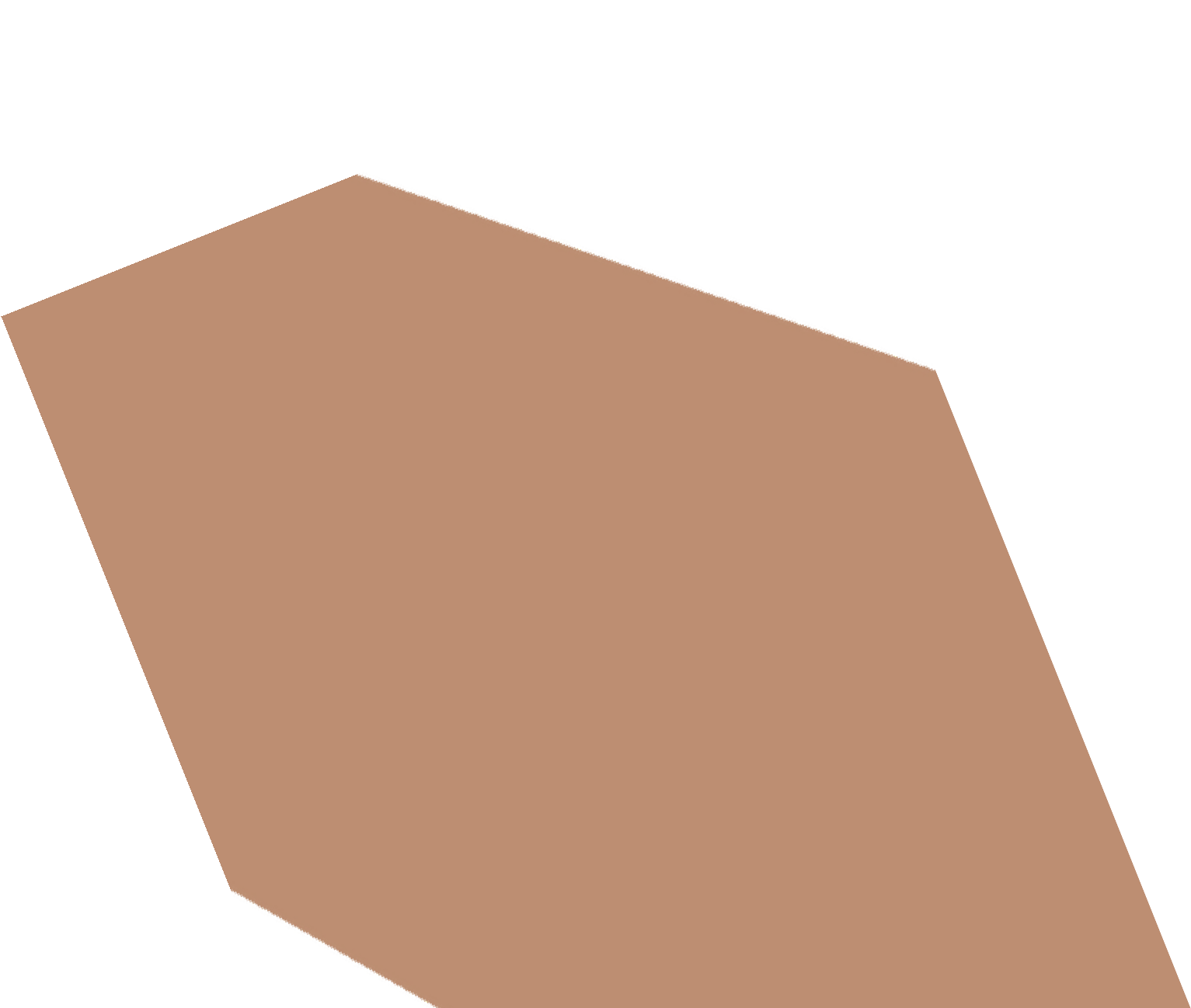 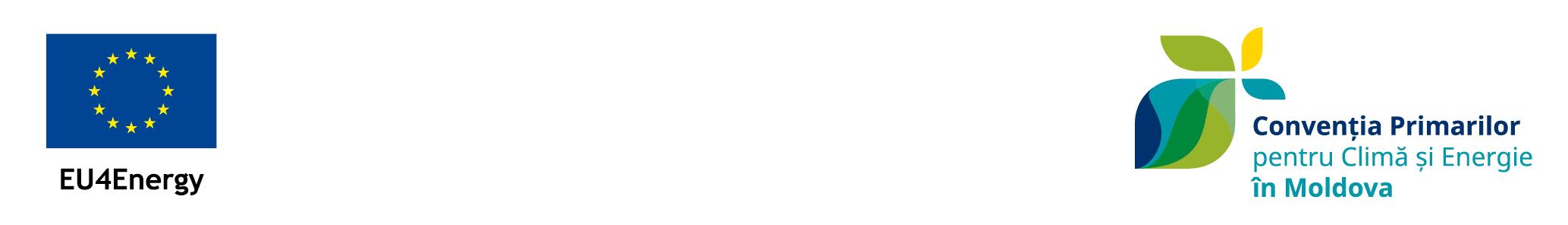 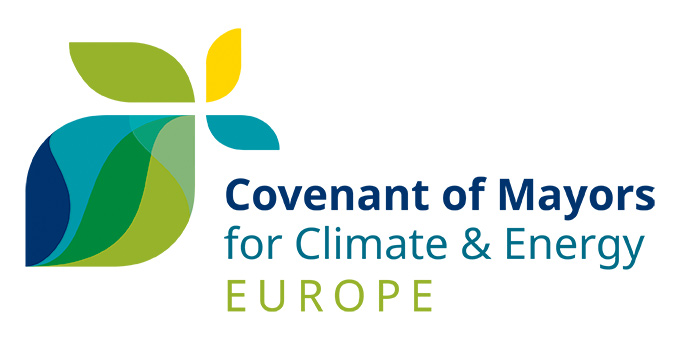 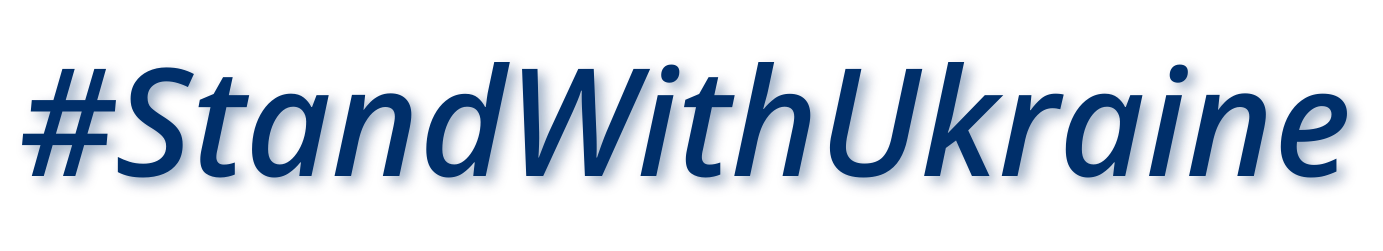